Образовательная игра по химии
Команда
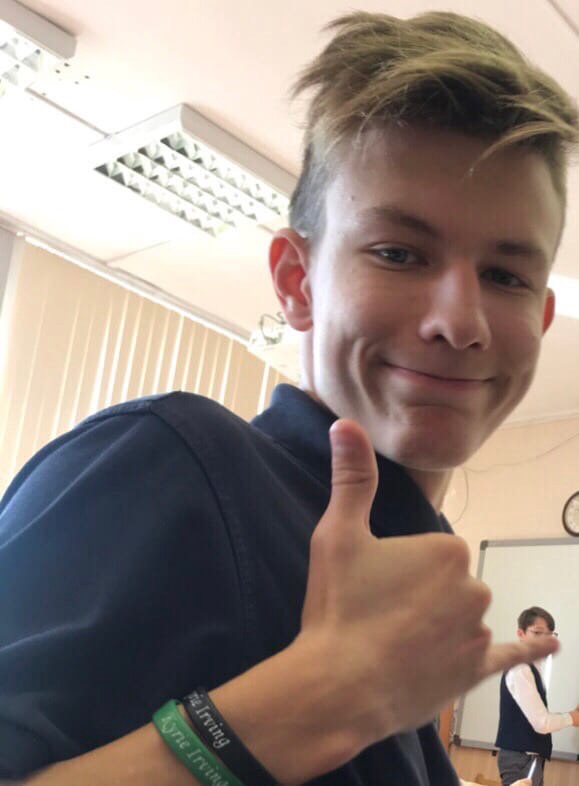 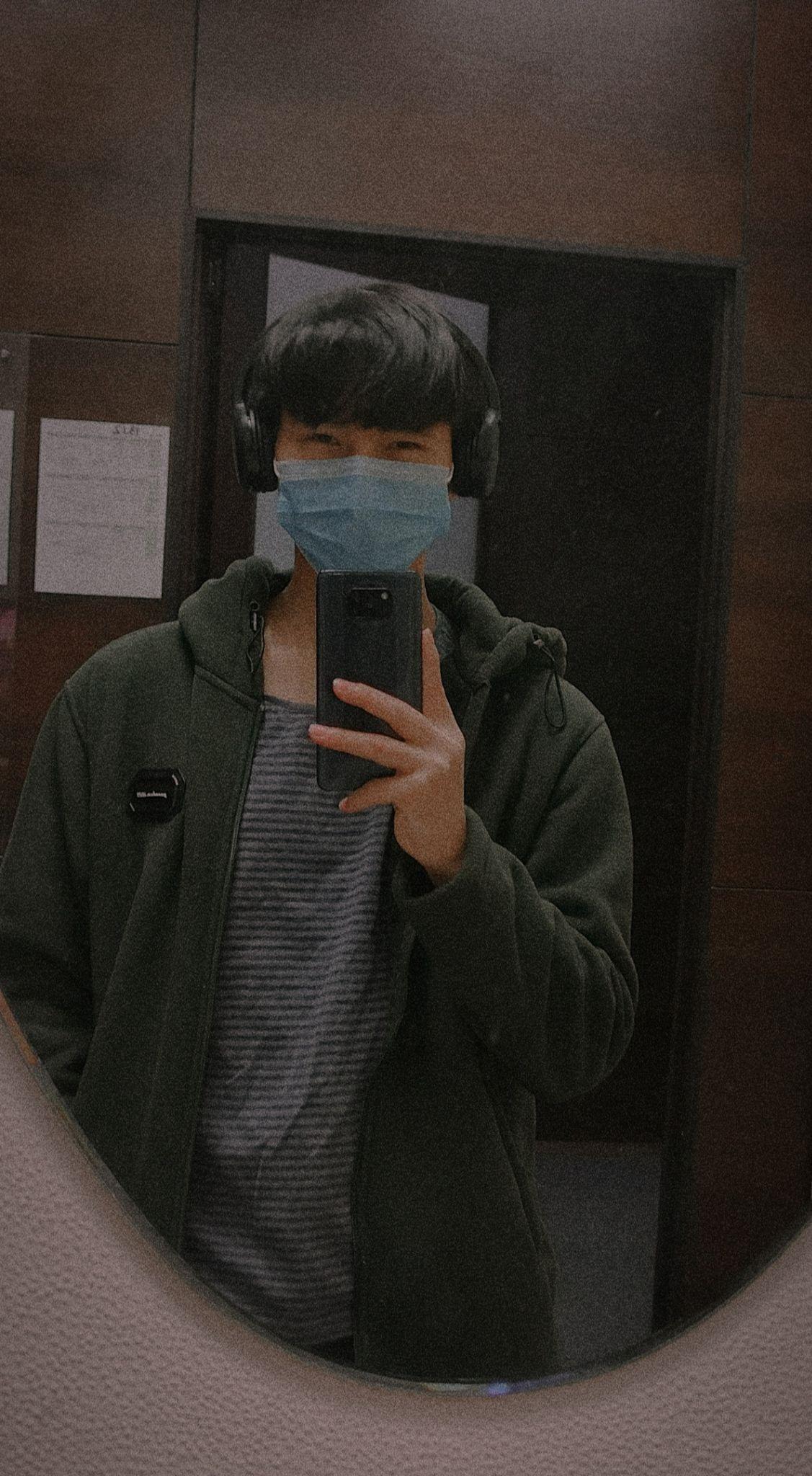 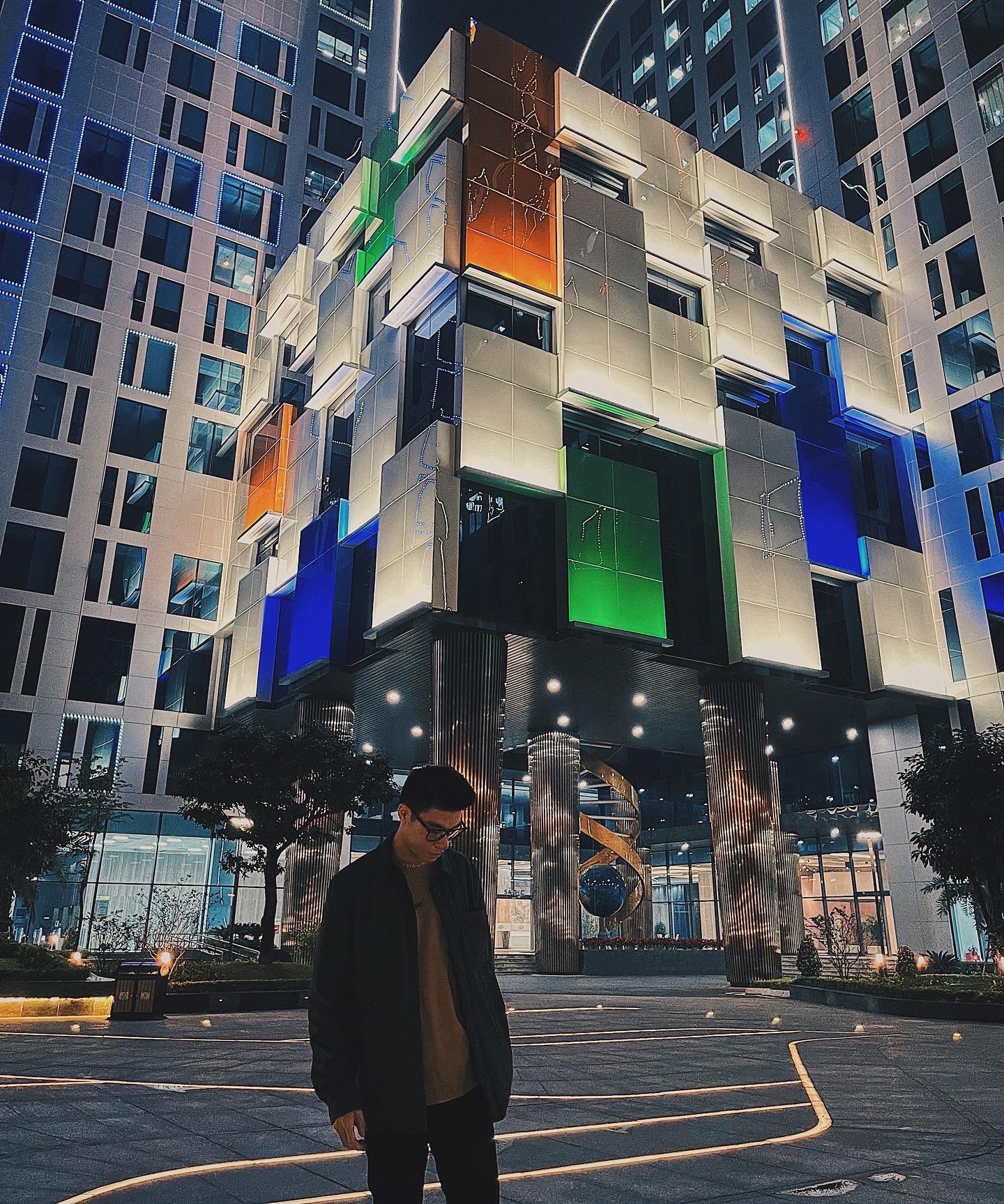 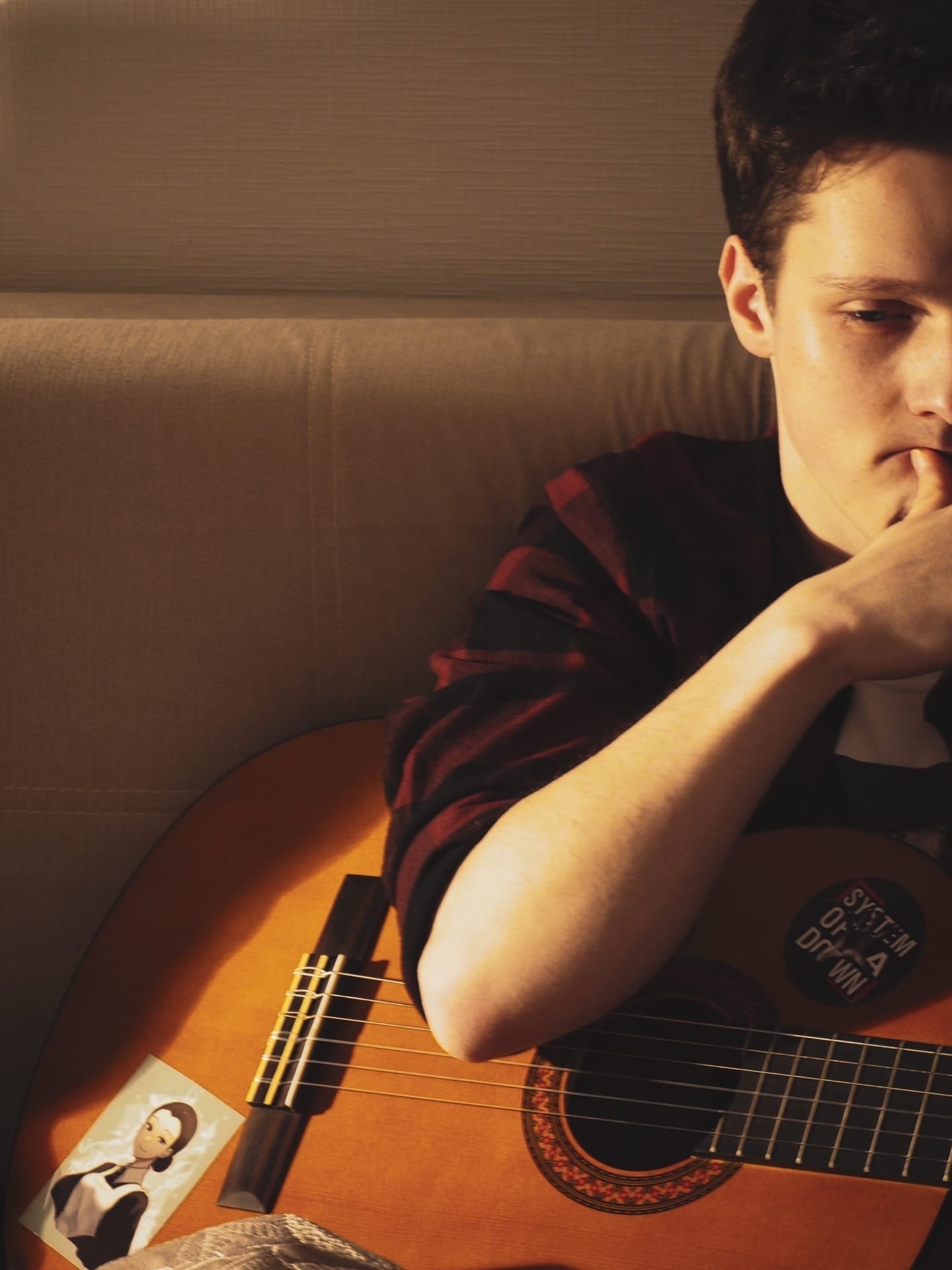 Наша команда состоит из талантливых и трудолюбивых студентов из разных направлений. Умение работать в команде и способность восполнять недостатки друг друга и упорство - наше всё!
Аналитик
Дизайнер
Тимлид/программист
Программист
Павел
Михаил
Ратибор
Ахмед
Проблемы
В школе уделяется мало времени химии
Сложность в решении базовых задач
1
3
Непонимание основ химии
Сложность в запоминании всех элементов т.Менделеева
2
4
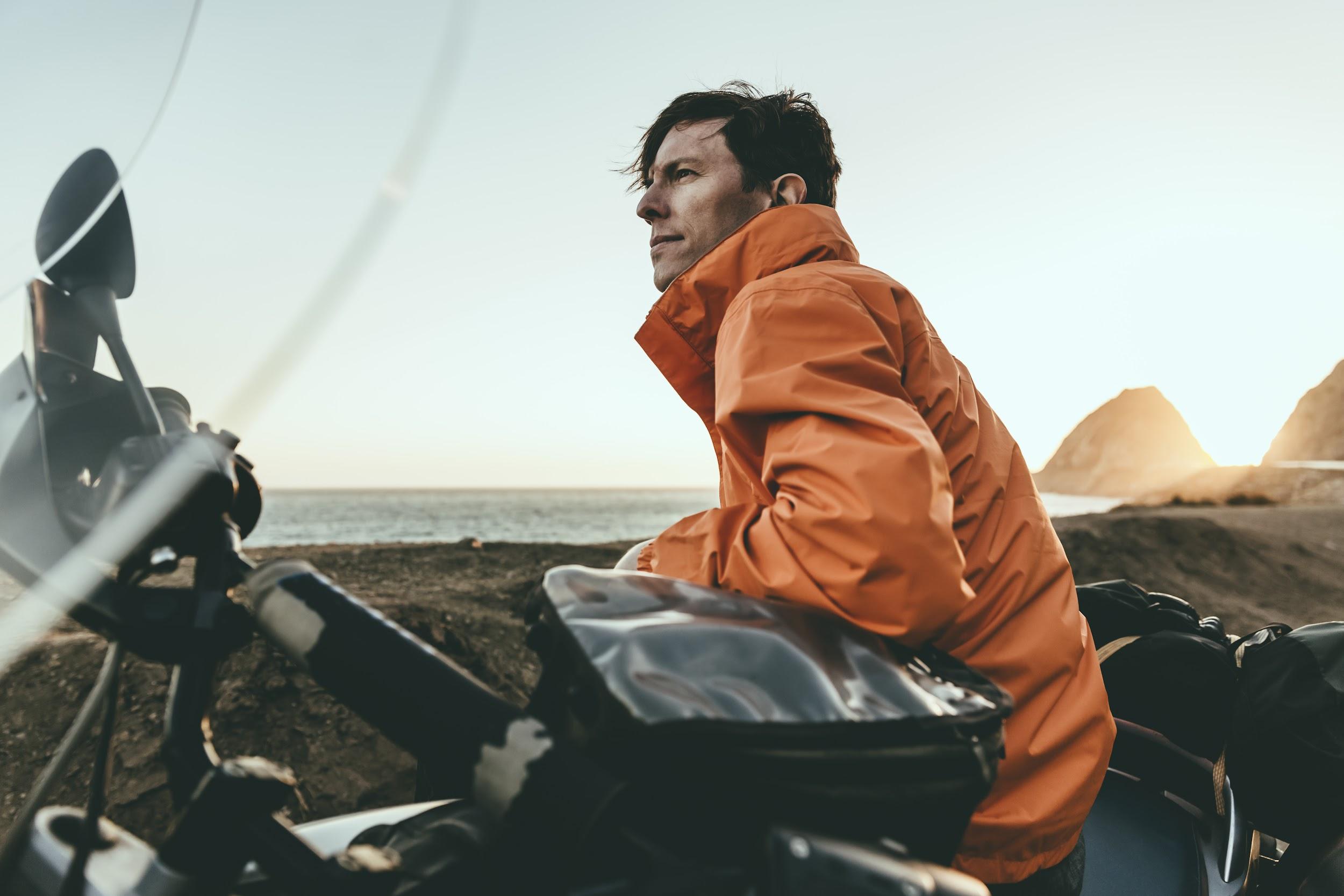 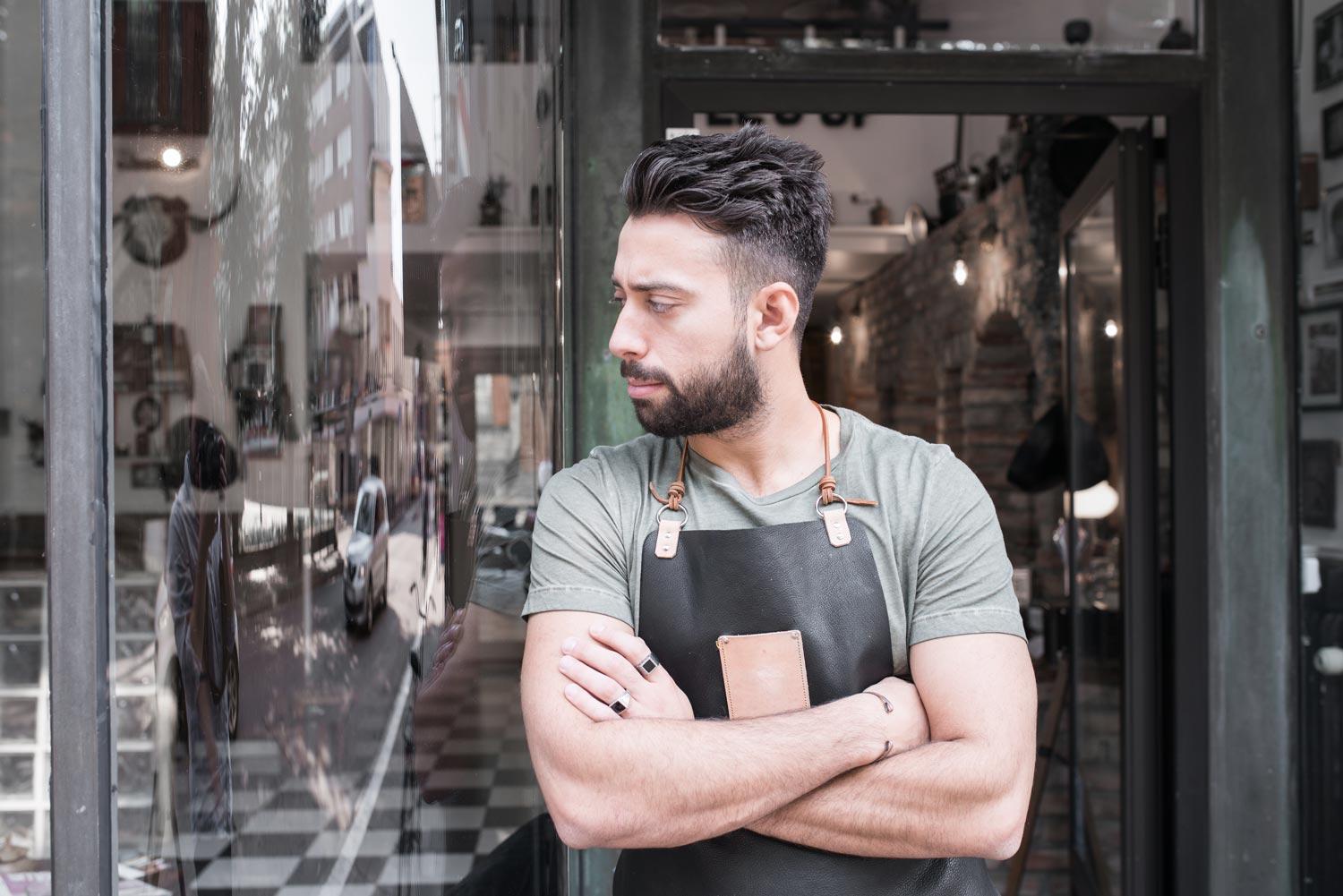 Целевая аудитория
Наша игра подходит для всех возрастов!ЦА - Школьники, студенты и самые начинающие.
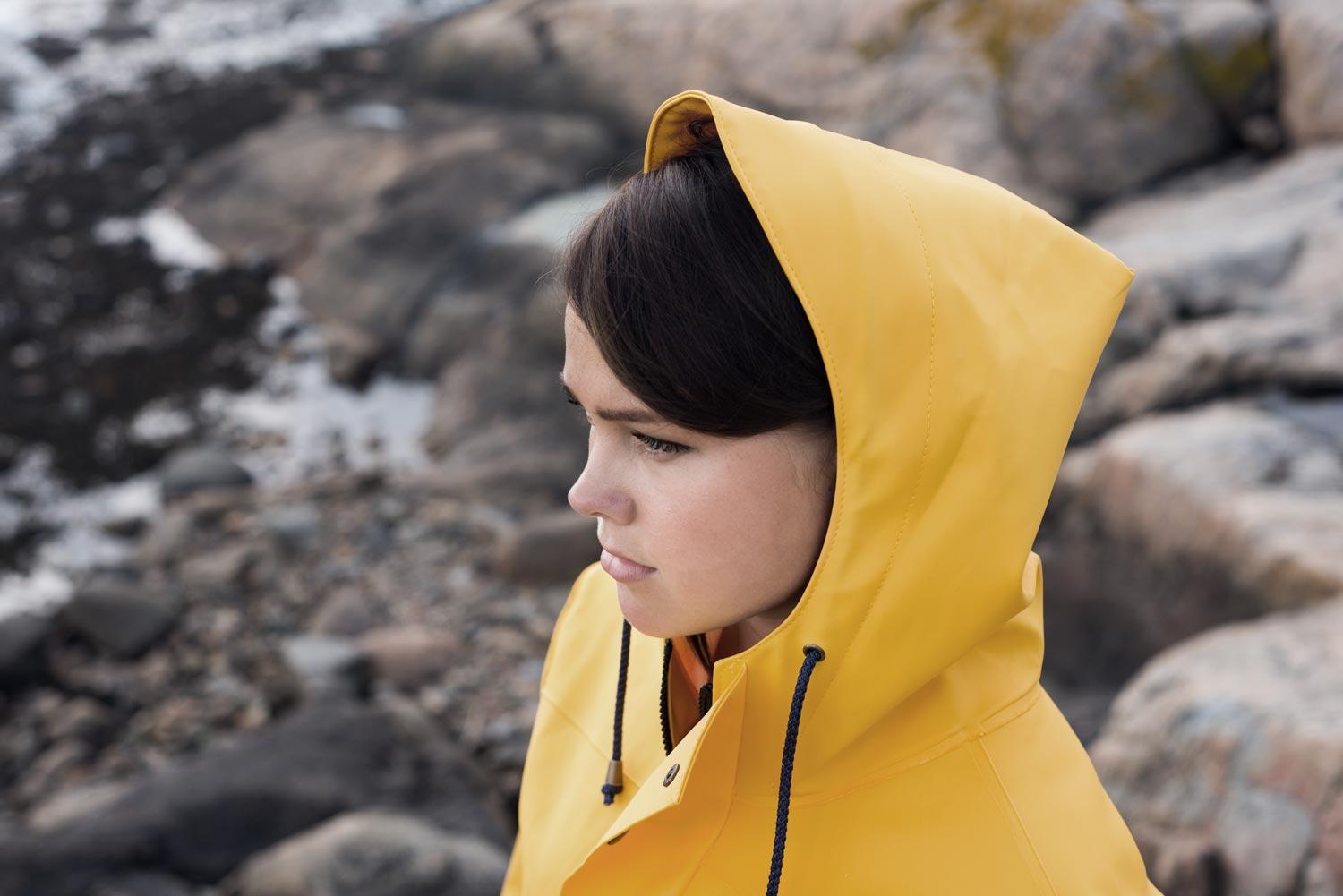 1    |    Для тех кто хочет запомнить все элементы
2    |    Для тех кто хочет познакомиться с т.Менделеева
3    |    Для тех кто хочет улучшить память
4    |    Для поддержания уже имеющихся знаний
5    |    Для тех кому интересна химия!
Цель проекта
Создать образовательную игру для всех возрастов с простым интерфейсом.
Предлагаемое решение
Мы разработали игру в формате викторины. Игра состоит из нескольких уровней сложности. Игровая сессия длится менее 5 минут, что делает её отличным тайм киллером на переменах или в очереди. Игре не требуется доступ к сети, поэтому можно играть где и когда угодно. Она занимает менее 20 мб и не требует высокой вычислительной мощности, поэтому можно запустить даже на очень старых устройствах.
Наш готовый продукт:
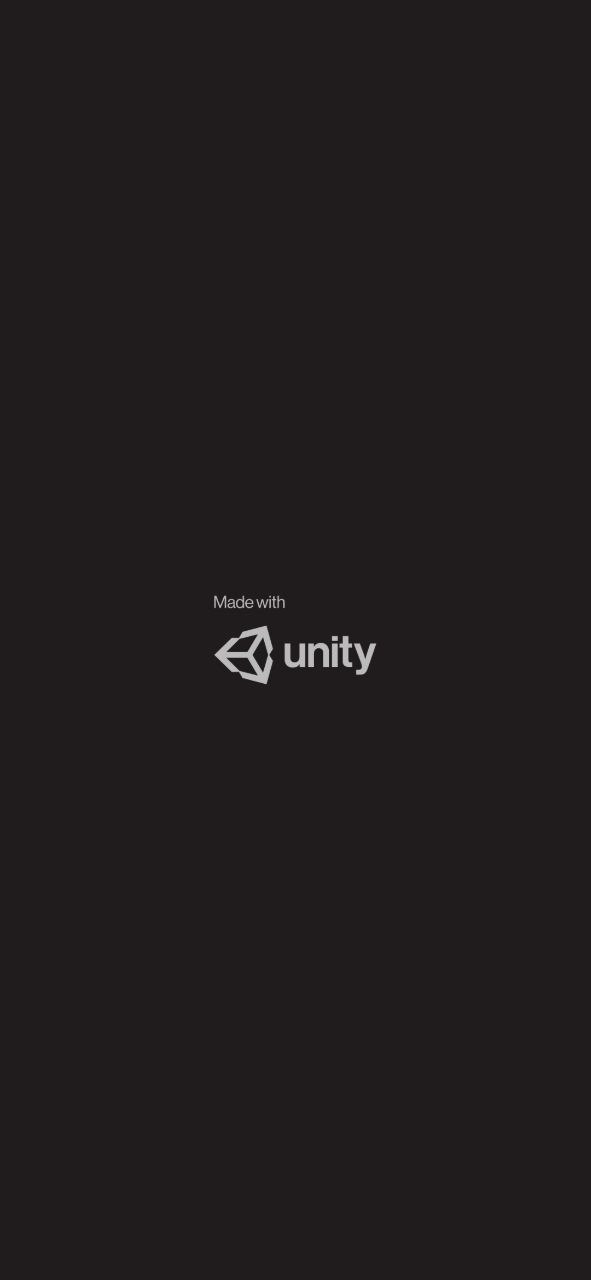 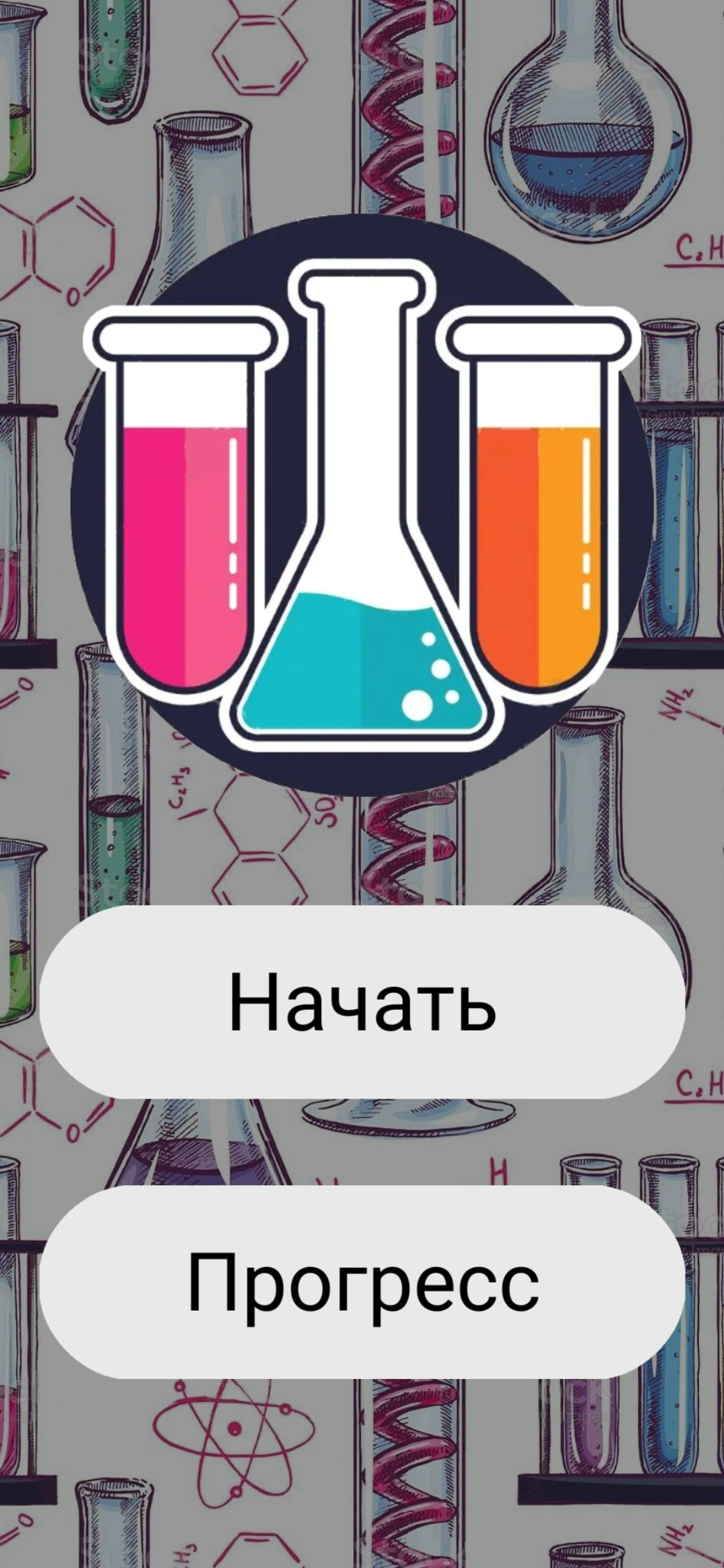 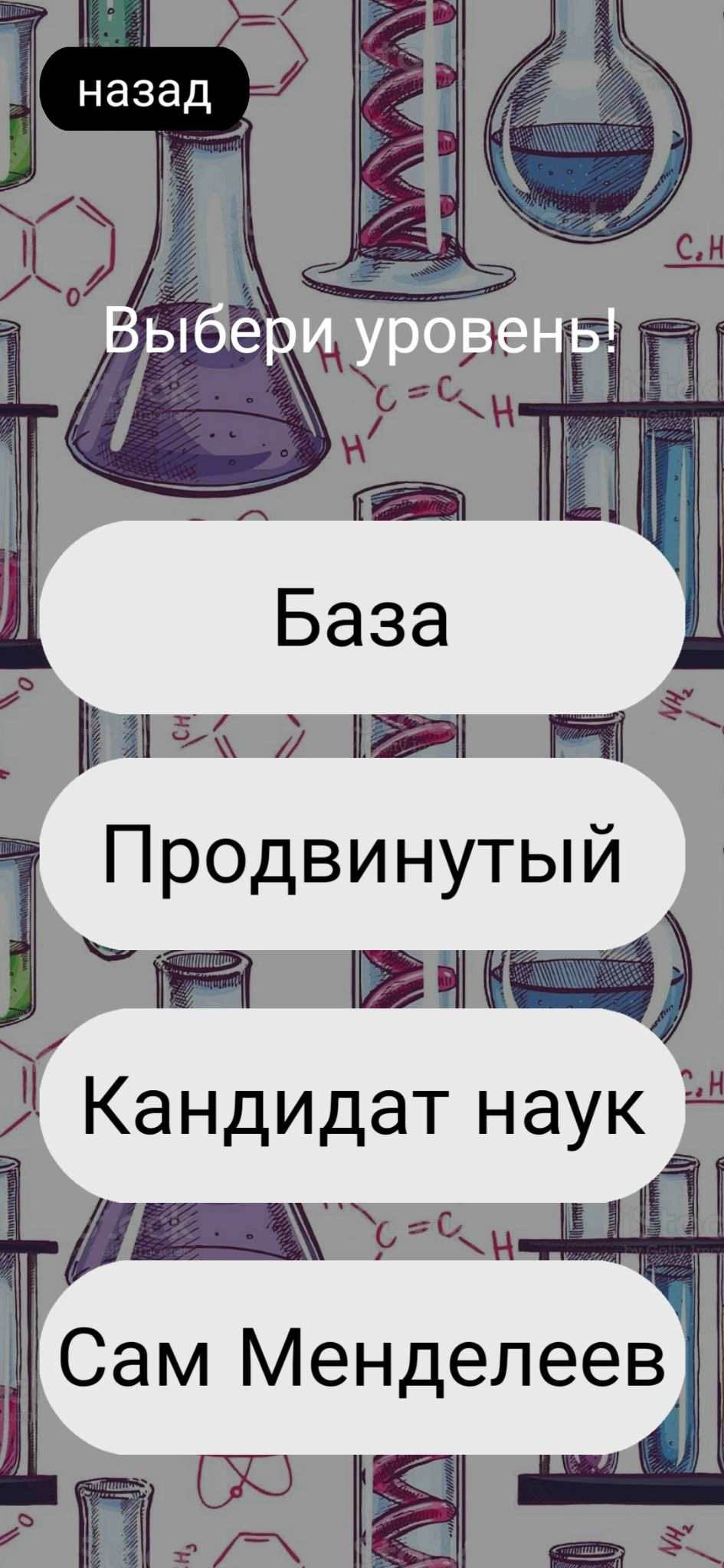 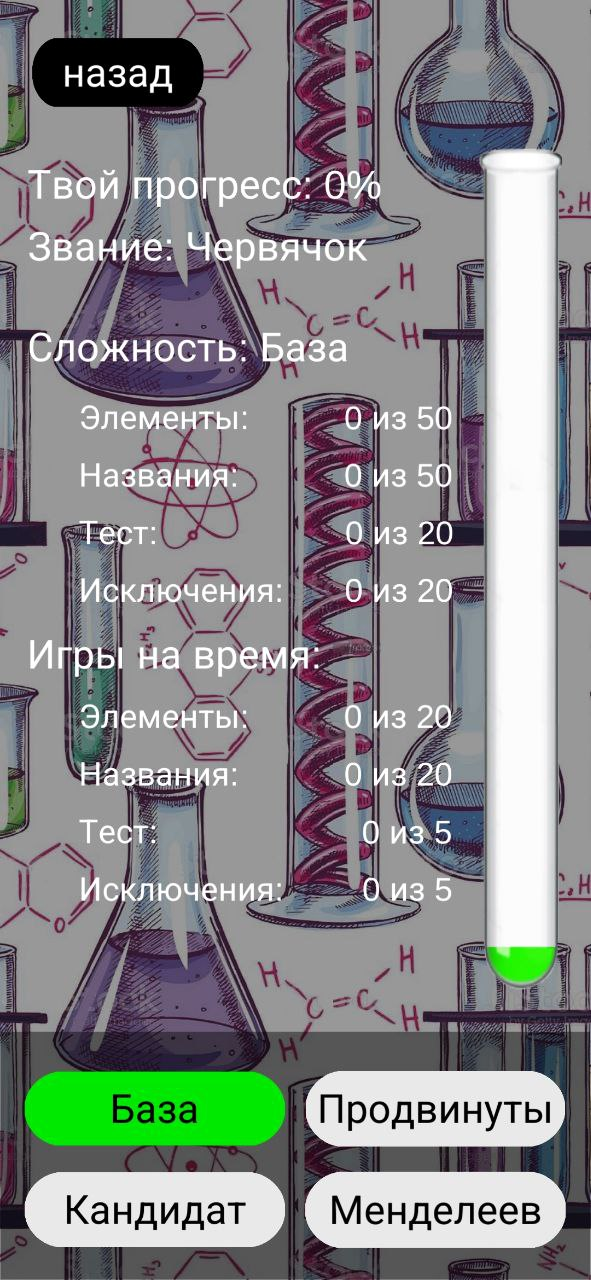 В результате мы получили полноценную игру для всех уровней знаний по химии с лаконичным и простым интерфейсом.
https://drive.google.com/file/d/1Qxx02wVH4-ebNS6r7vYyRO03WTp5KwxP/view?usp=sharing
Результаты
4
4
500+
Уровня сложности
Варианта игр
Вопросов
Спасибо!